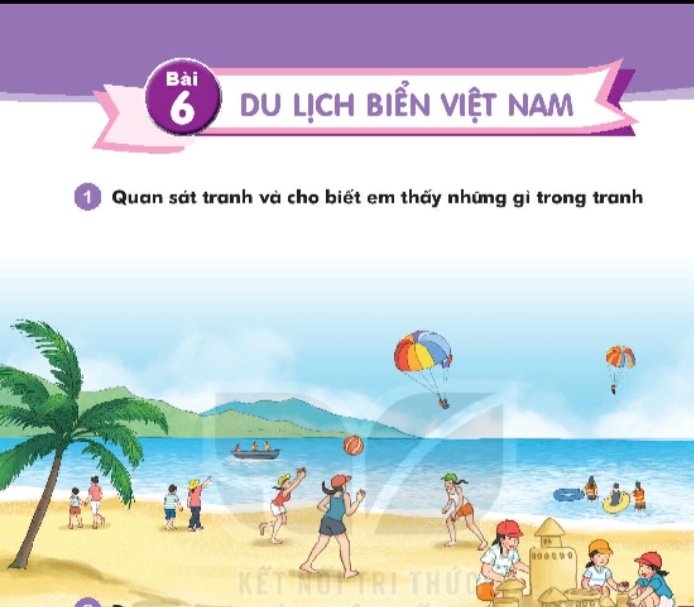 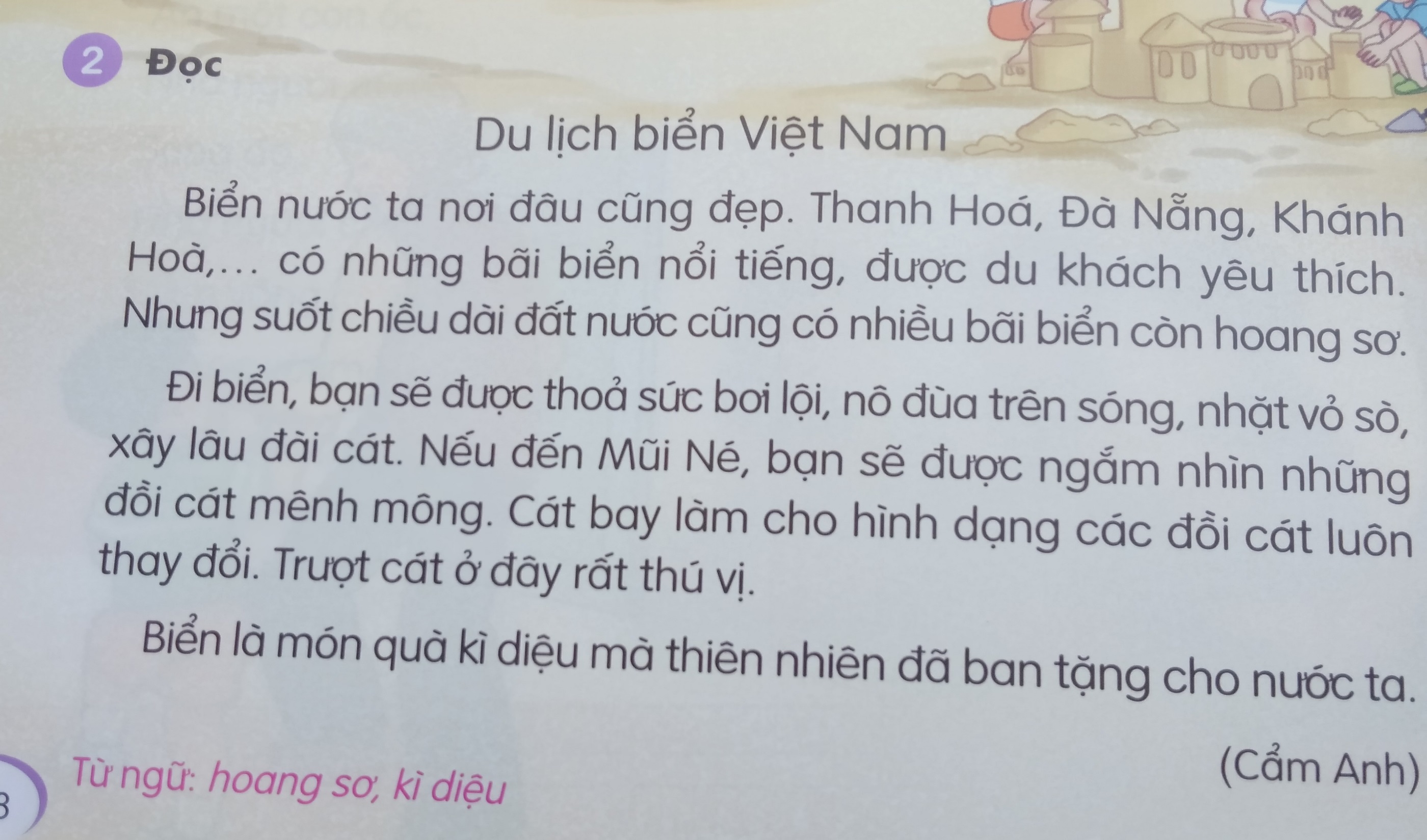 Bãi biển hoang sơ: hoàn toàn tự nhiên, chưa có tác độngn của con người.
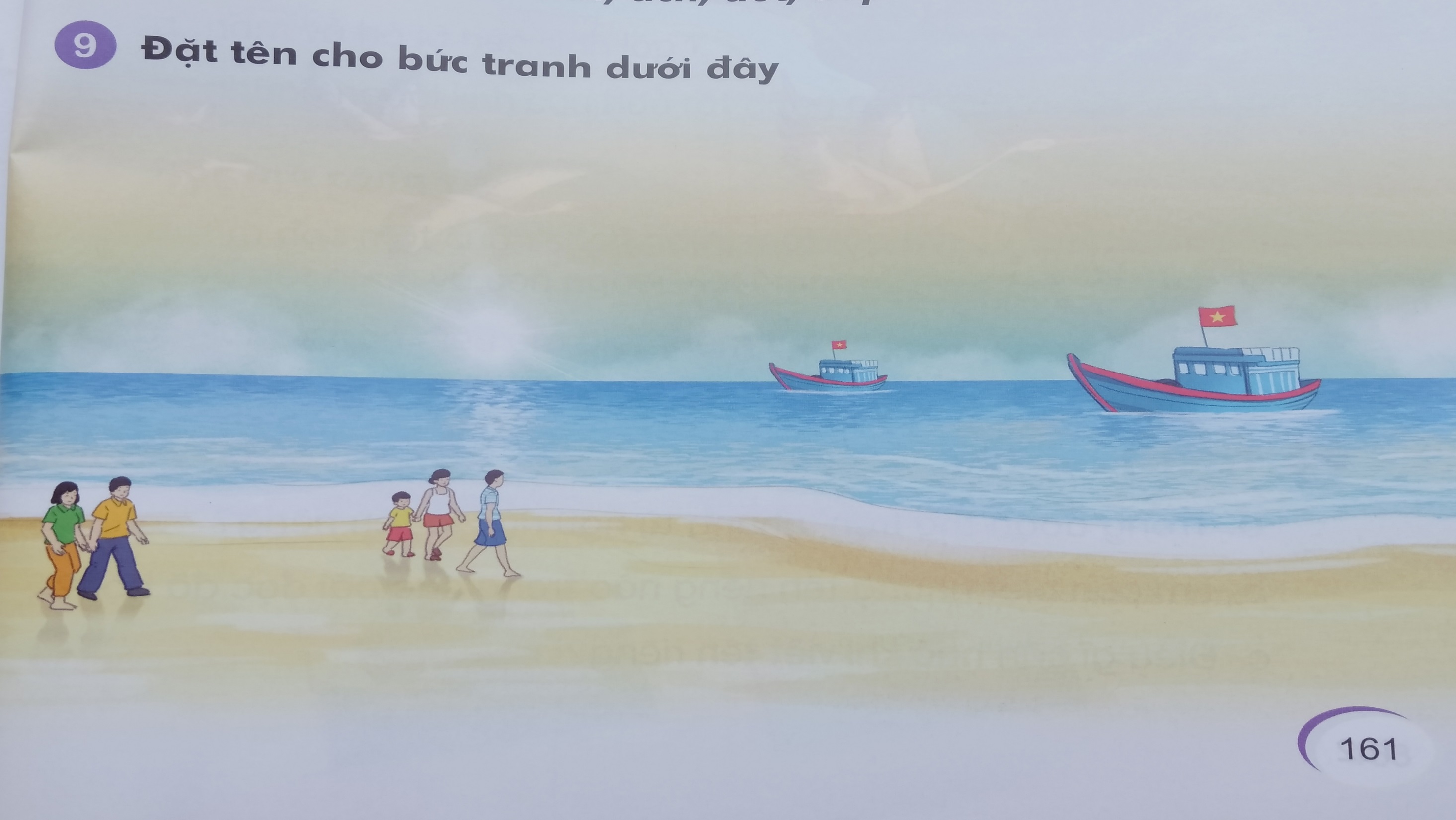